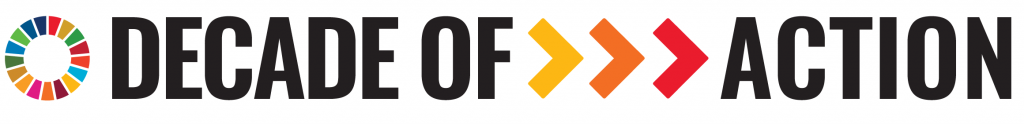 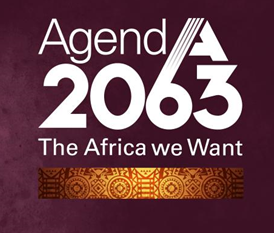 Africa Stakeholders
Consultative Meeting “Review of the implementation of commitments made towards Africa’s development:a decade to deliver on commitments”
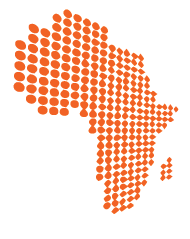 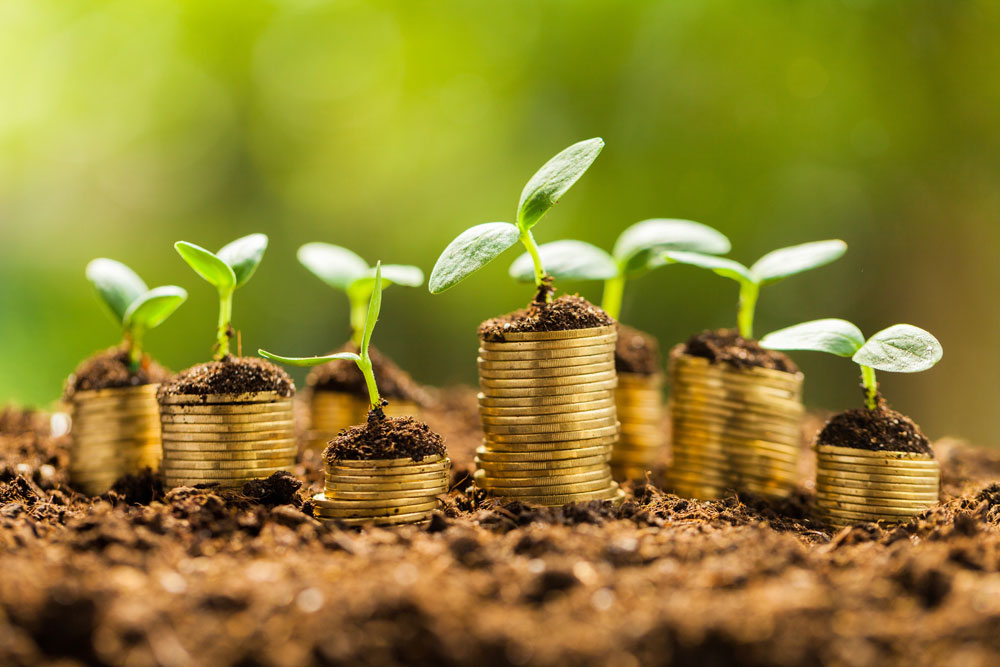 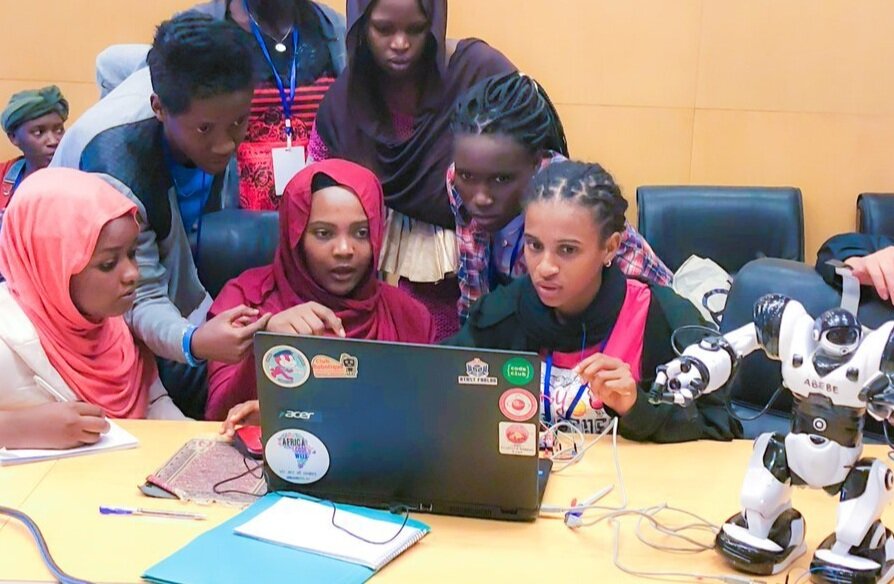 1:00 – 2:45 pm26 February 2020Elephant Hills HotelConference Room: Chipala Island 3Victoria Falls, ZimbabweSide Event at the 6th Africa Regional Forum on Sustainable Development
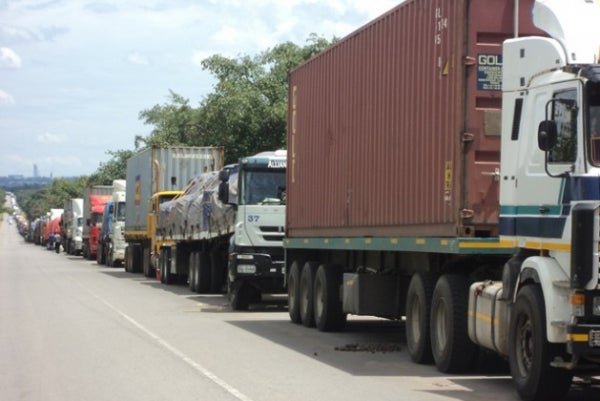 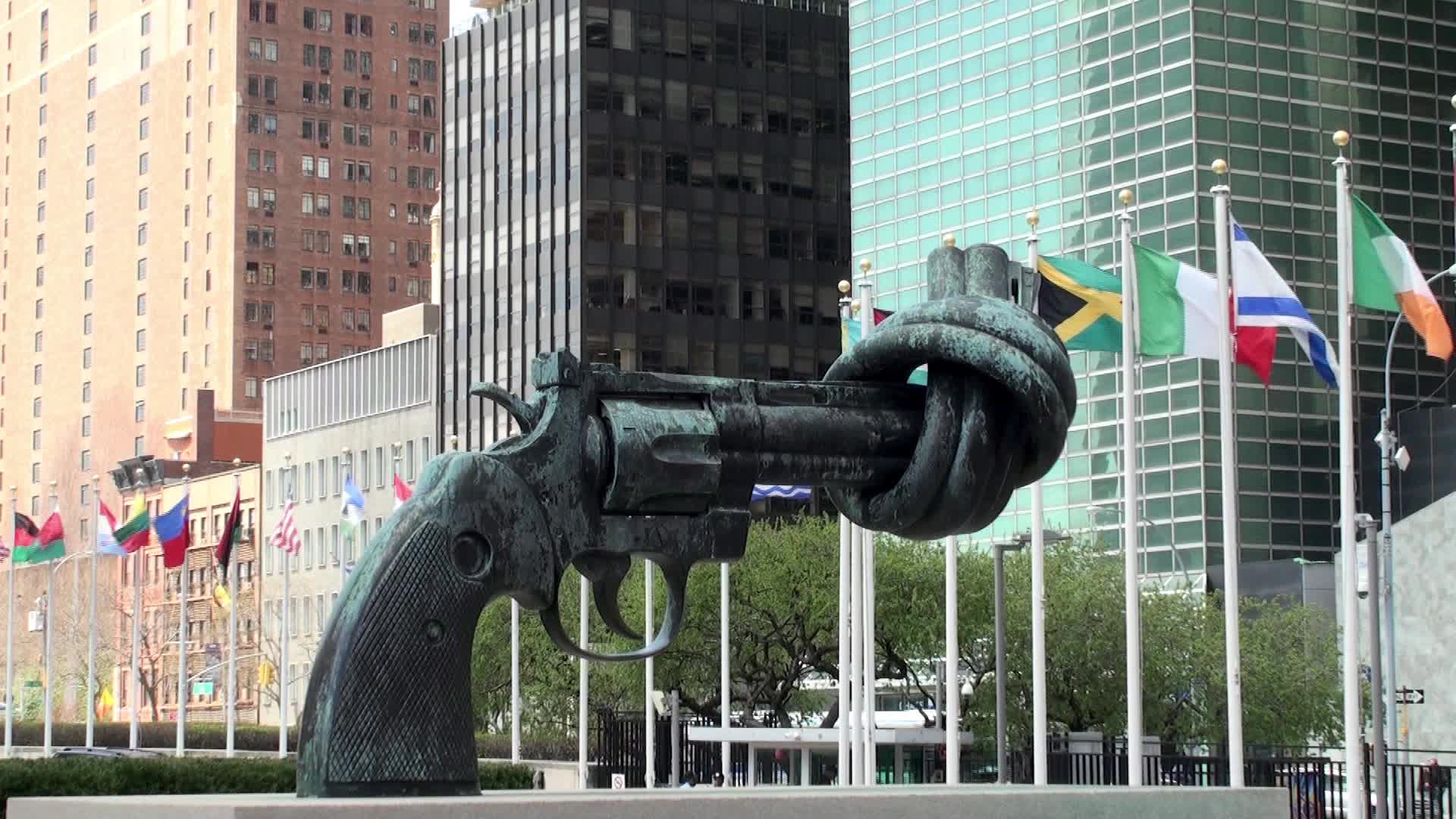 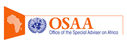 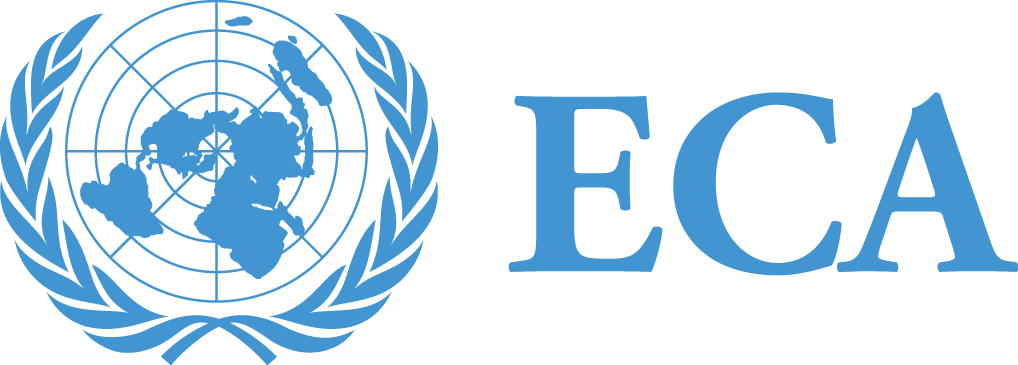